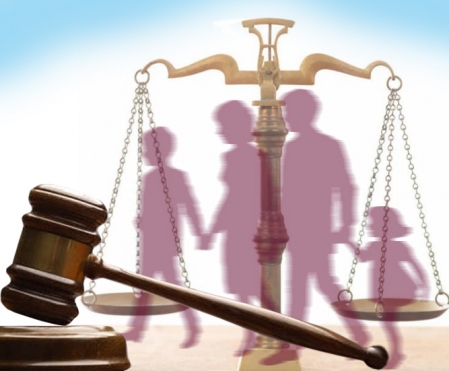 Patria Potestad
Patria Potestas
Poder jurídico que tiene el paterfamilias sobre los hijos in potestate
PODERES DEL PATER:
Ius vitae necisque
Ius vendendi 
Ius exponendi
Ius noxae dandi
Exclusiva de los Civis
Adquisición de la Patria Potestad
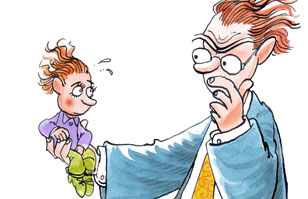 Nacimiento
Hijos:  legítimos e ilegítimos: MATER SEMPER CERTA EST

Presunciones de paternidad
se considera que el hijo es del marido, si el nacimiento tiene lugar:

Después de los 6 meses (182 días) siguientes a la celebración del matrimonio.
O antes de los 10 meses siguientes  (300 días) a la disolución del mismo
Presunción Iuris Tantum
Adopción
Acto jurídico solemne por el que se recibe como hijo (o nieto) al que no lo es por naturaleza.

		Si es sui iuris,  			
		

		Si es alieni iuris,
Arrogatio

Adoptio en sentido estricto
Adrogatio
Acto por el que un paterfamilias (adrogante) asume la patria potestad sobre otro paterfamilias (adrogado)
Adoptio
Acto jurídico por el que un alieni iuris pasa de una familia a otra, como hijo o nieto
Extinción de la patria potestad
Emancipación
Muerte
Capitis deminuto del paterfamilias
Adopción y en el caso de la hija, ser entregada in manu.
Emancipación
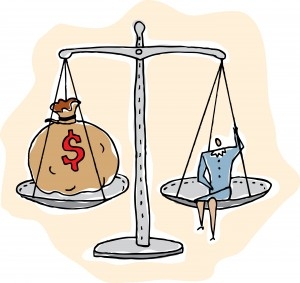 1- Rompe el parentesco agnaticio
2- Comporta la pérdida de derechos sucesorios
Efectos patrimoniales de la PP
STATUS CIVITATIS
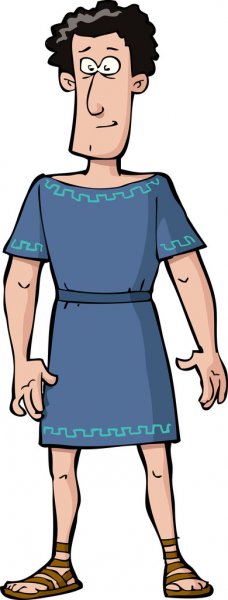 IUS PUBLICUM

Ius sufragii
Ius honorum
Ius legionis

IUS PRIVATUM
Ius conubii
Ius actionis
Ius commercii
Testamentifactio
Clases:
Profecticio
Castrense 
Quasi Castrense
Adventicio
LOS PECULIOS
Pequeña suma de dinero o de bienes que se confiere al hijo
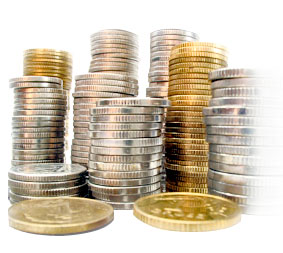 ACTIONES ADIECTICIAE QUALITATIS
Se añaden o agregan a las acciones civiles que pueda tener el acreedor contra el hijo
Origen:
Ius honorarium
Naturaleza: Acciones con transposición de personas
Efectos: 
El paterfamilias responde limitada o ilimitadamente de los negocios realizados por su hijo
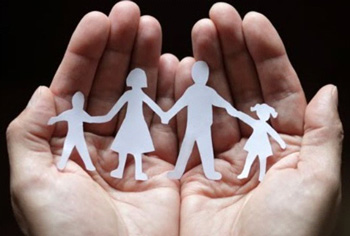 Tutela y Curatela
Concepto y evolución
Poder y potestad sobre una persona libre, que permite y otorga el ius civile para proteger al que no puede defenderse por sí mismo
¿Qué instituciones se encargan de su protección?
¿Quiénes son incapaces?
Impúberes 
Mujeres
Locos 
Pródigos
Menores de 25 años
Tutela impuberum
Tutela mulierum
Cura furiosi
Cura prodigi
Cura minorum
Clases de tutela
Funciones del tutor
Curatela
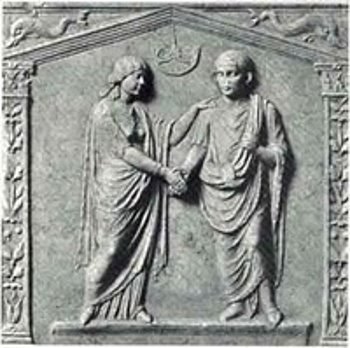 Matrimonio
CONCEPTO:​
Unión de hombre y mujer​
En comunidad de vida plena​
En comunicación con el Derecho Divino y Humano​
ELEMENTOS:


Subjetivo: CONSENSUS 


Objetivo: CONIUNCTIO
Affectio Maritalis


Honor Matrimonii
Consentimiento en época postclásica =inicial
REQUISITOS

 Capacidad Natural

 Capacidad Jurídica
       Conubium

 Consentimiento de los contrayentes 

 Consentimiento del Paterfamilias
IMPEDIMENTOS

 Ligamen

 Parentesco (cognaticio, agnaticio y afinidad)

 Pública honestidad

 Delitos

 Otros: sociales y éticos
Régimen del matrimonio
Celebración del matrimonio
No hay formalidades para realizarlo
		Situación de hecho

Ciertos actos sociales inician la convivencia:
DEDUCTIO IN DOMUM MARITI
La constitución de la dote
Declaración ante testigo
Juramento de tomar esposa
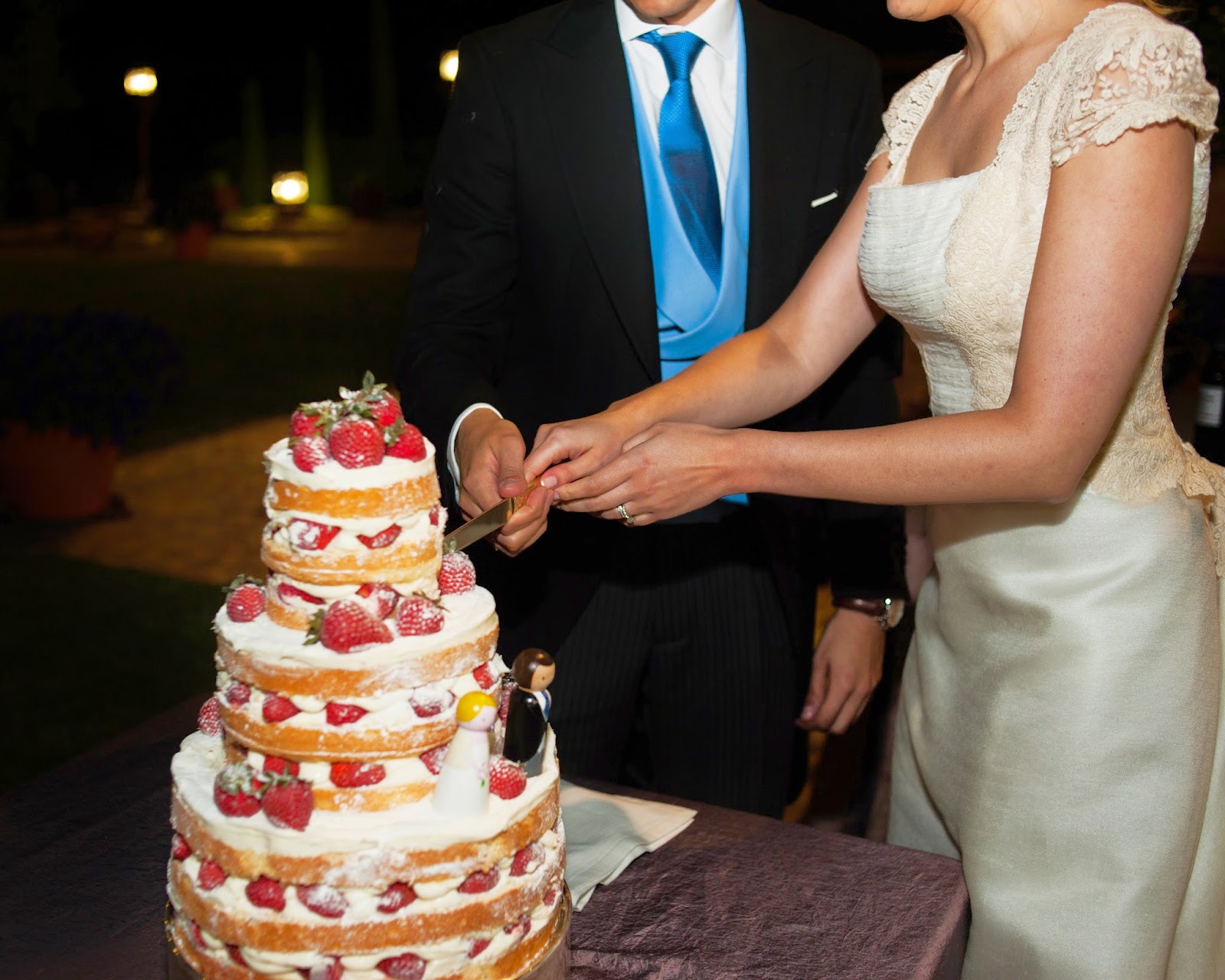 Conventio in manu
Acto por el que una mujer entra bajo la manus del marido.

Tres formas de adquirir la manus:
Confarreatio
Coemptio
Usus
Disolución del matrimonio
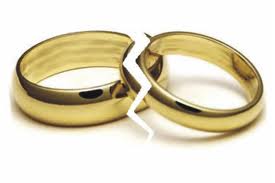 Por Muerte
Por Incapacidad sobrevenida 
Cese de la Affectio Maritalis
SiTUACIÓN DE HECHO PERMANENTE
Divorcio
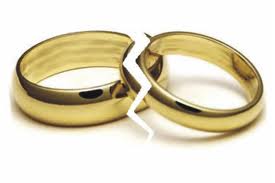 Divergencia de pareceres
Cese de la Affectio Maritalis
Evolución
Derecho arcaico
Derecho preclásico
Derecho clásico
Derecho postclásico
Muy poco frecuente: sin límites
Más frecuente: ni requisitos ni formalismos
Ciertas formalidades ad probationem
Se exigen causas, pérdidas patrimoniales y penas personales
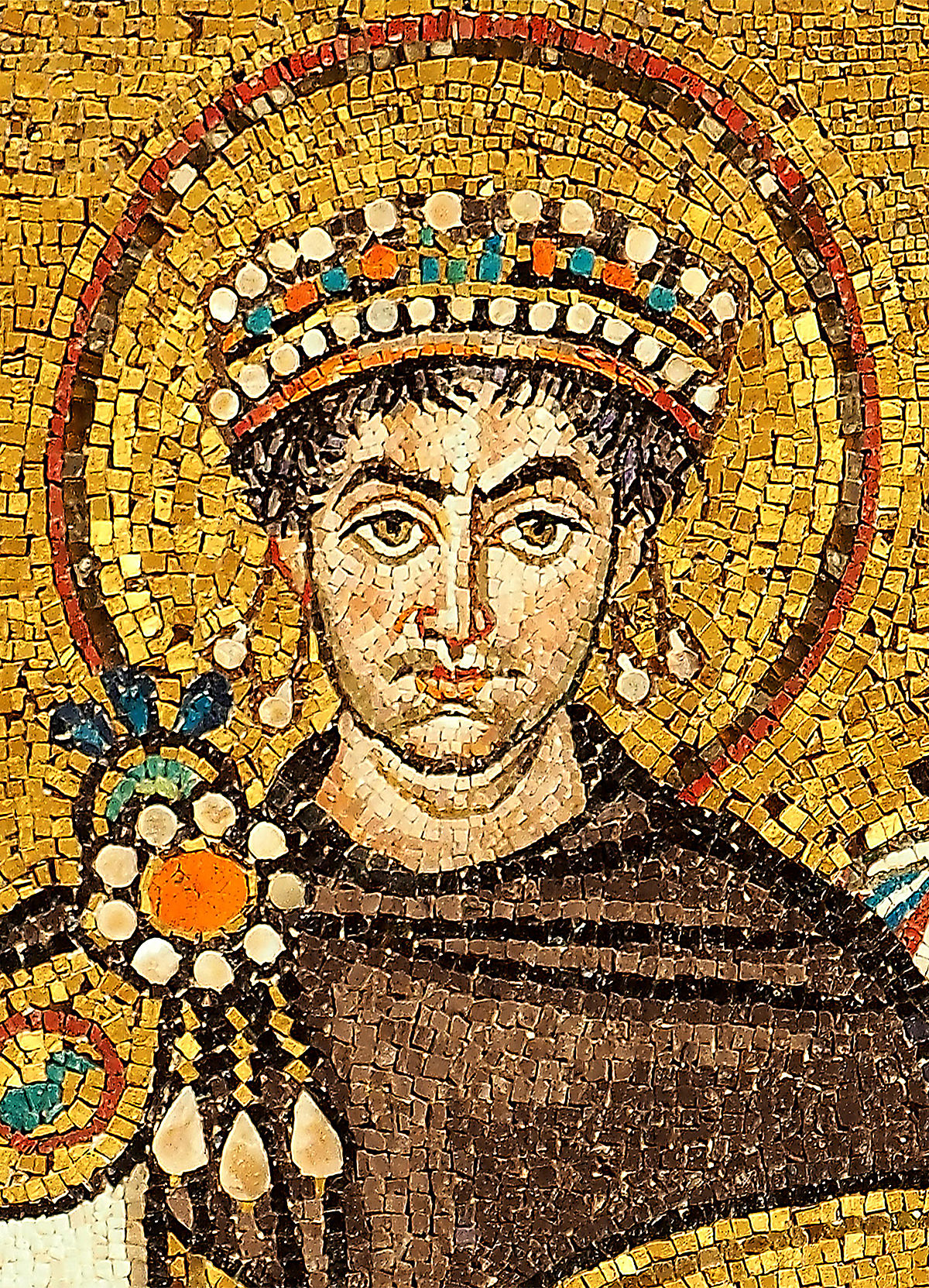 Divortium ex iusta causa
Divortium sine causa
Divortium communi consensu
Divortium bona gratia
Derecho justinianeo
Nunca será inválido, pero podrá ser ilícito
Esponsales
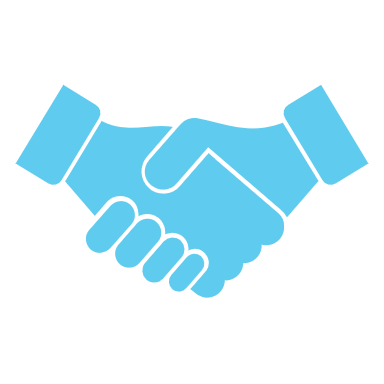 SPONSIO: promesa
Promesa recíproca de futuras nupcias
1º entre los patresfamilias 
2º vínculo importante: arras esponsalicias
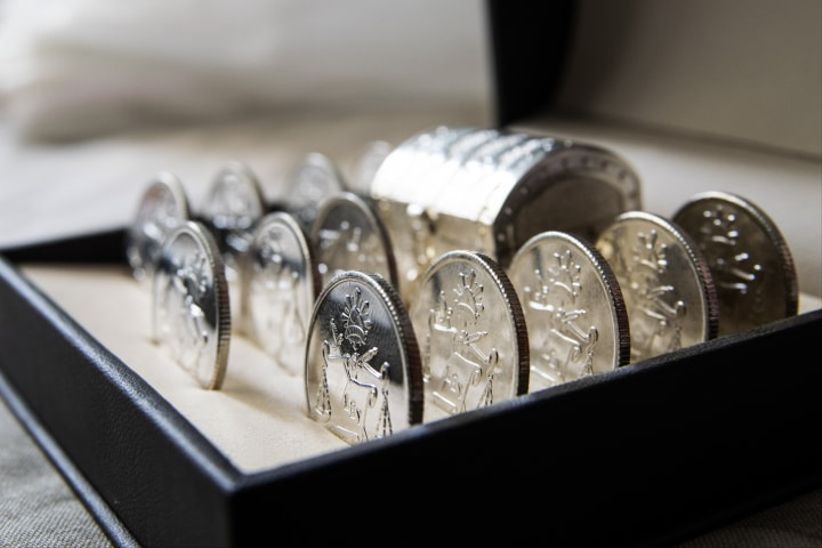 Concubinato
Unión estable entre personas de diferente sexo sin affectio maritalis o sin conubium
RÉGIMEN:
Derecho clásico: no regulado por el Derecho
El cristianismo lucha contra él
Justiniano prácticamente lo equipara al matrimonio
FUNDAMENTO:
Legislación matrimonial de Augusto
Relaciones Patrimoniales entre cónyuges
UNIDAD DEL PATRIMONIO FAMILIAR
RÉGIMEN DE ABSORCIÓN
RÉGIMEN DE SEPARACIÓN DE BIENES
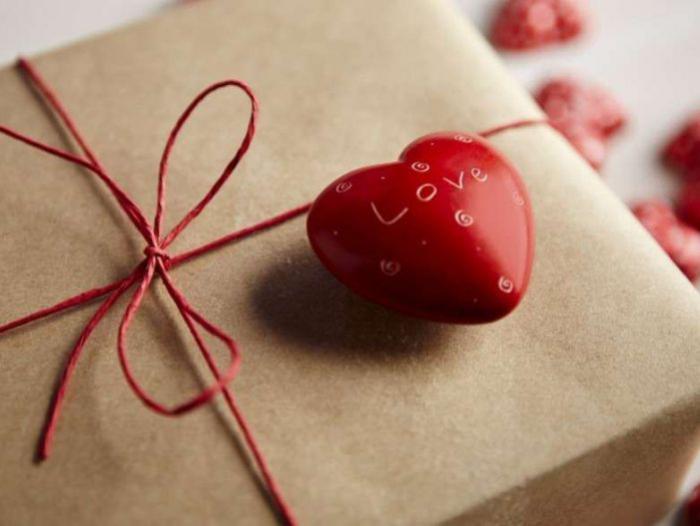 Relaciones Patrimoniales entre cónyuges
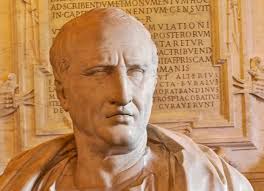 Tres clases de Bienes
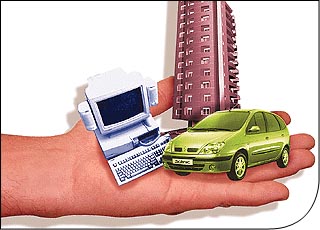 DOTE
Es una institución condicional